Year 5/6 Problem Solving
Multiplying Cards
Use these four cards



Choose  three of the cards to make a 2 digit number and a single digit number. Multiply them together. 
Can you make 5 different products with 8 in the ones column?
What different products can you make? 
How can you keep track of your thinking?
4
8
6
7
Vertices
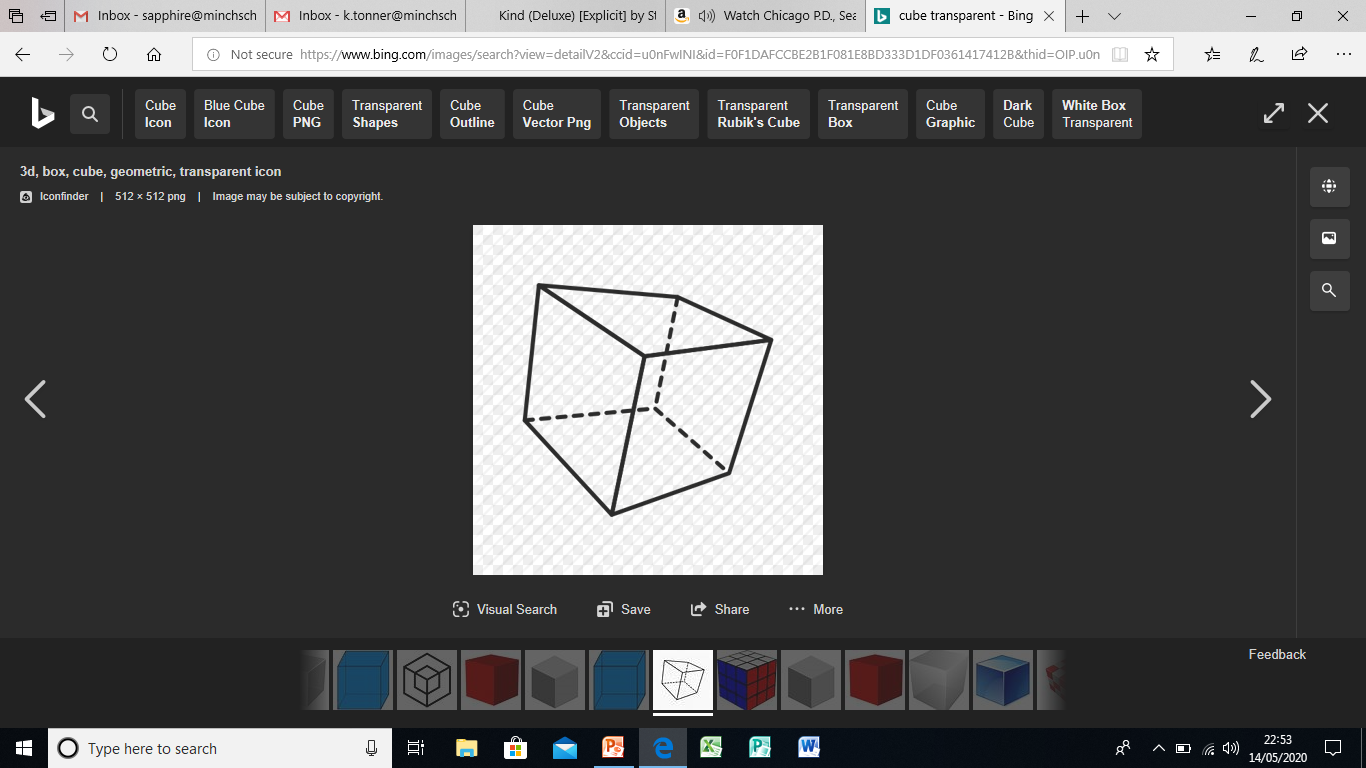 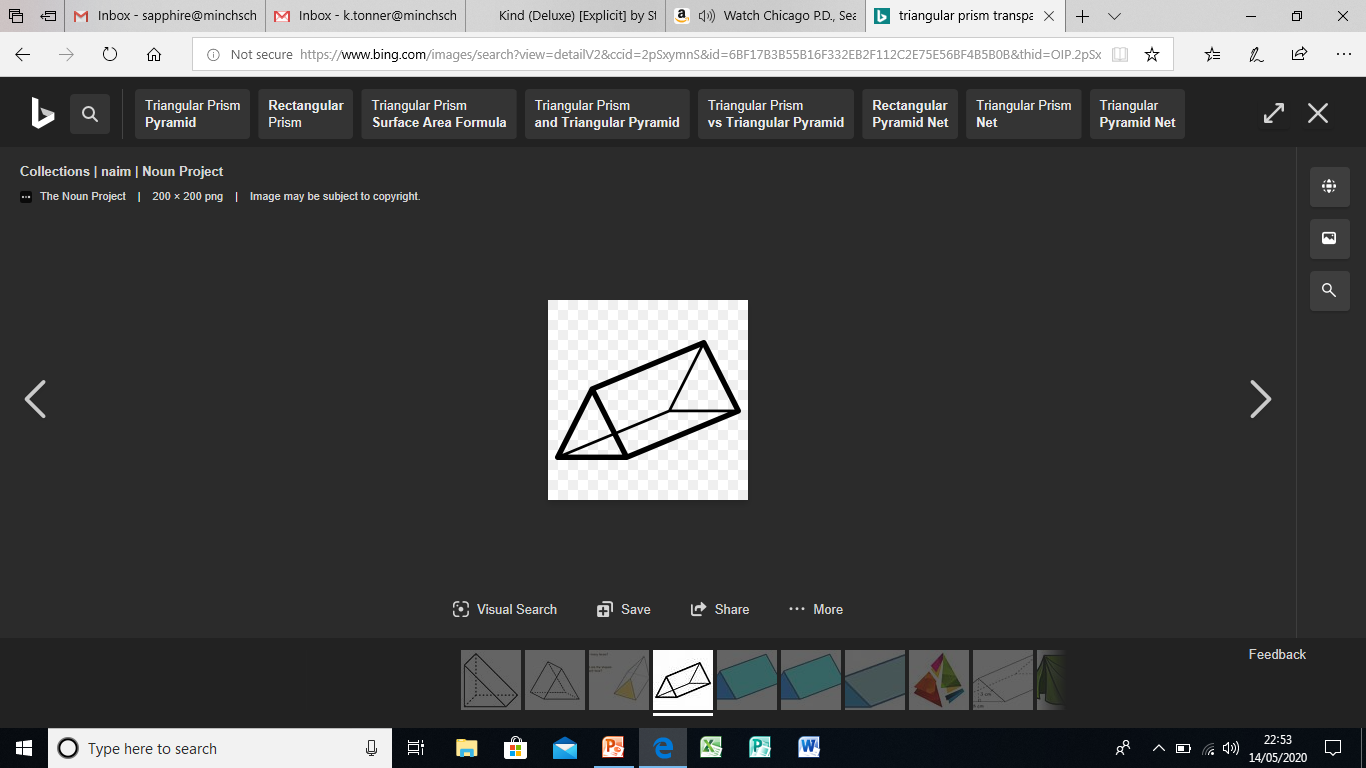 Will has a bag containing triangular prisms and cubes.
He picks 5 shapes out of the bag and the total number of vertices is 34.
What shapes did he pick?
Choosing different combinations of 5 shapes, which totals are possible? What do you notice?
What if he picks a different number of shapes, what could the total number of vertices be?
What if he had some hexagonal based pyramids as well?
Saving Money part 1
Saving Money part 2
Remainders
Choose from these cards



Pick three cards and make a 3 digit number.
Divide the 3 digit number by the remaining single digit number. 
Can you get 2 results greater than 200?
What is the smallest result you can get? How do you know it is the smallest one?
How many results have no remainders?
9
4
7
3
Products
Choose from these cards.



Multiply your cards together to find the product.
 How many different products can you find?
Are the products made from three numbers always bigger than the products resulting from multiplying two numbers? Explain your thinking.
Can you devise a set of four cards so that the product of the three numbers is smaller than the product of two numbers?
14
8
16
9
Square of Plates
You need 8 plates and 40 counters. 
Put the plates in a square. 
Use all the counters so that each line of 3 plates has a total of 16 counters. 
Can you do it so that each plate has a different number of counters on it?
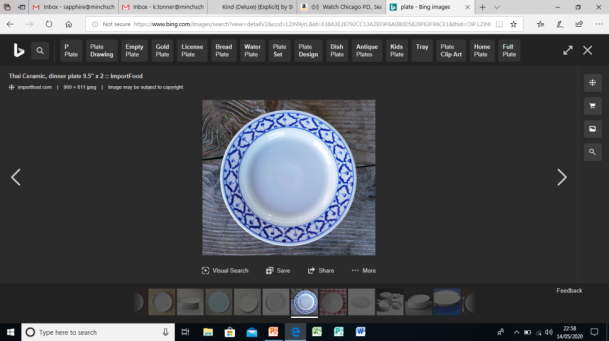 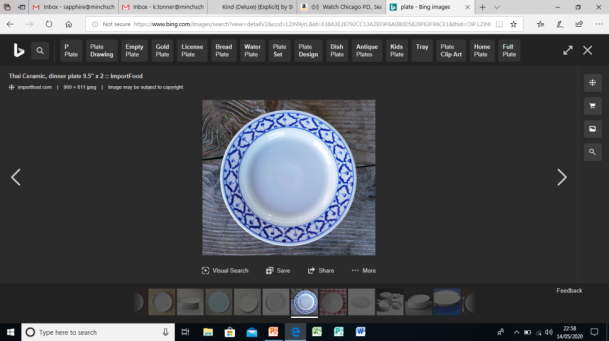 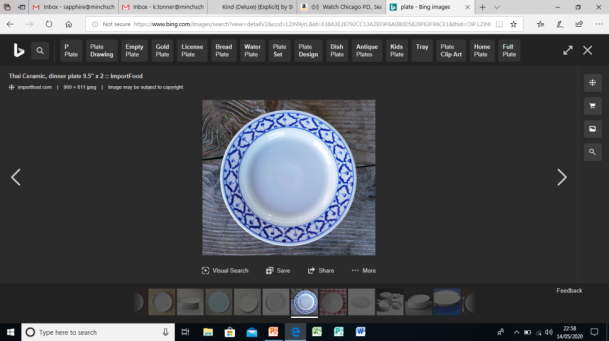 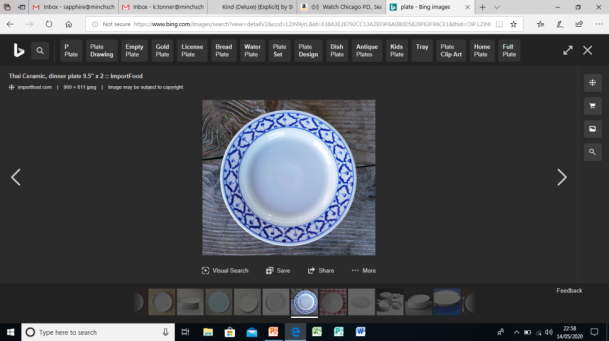 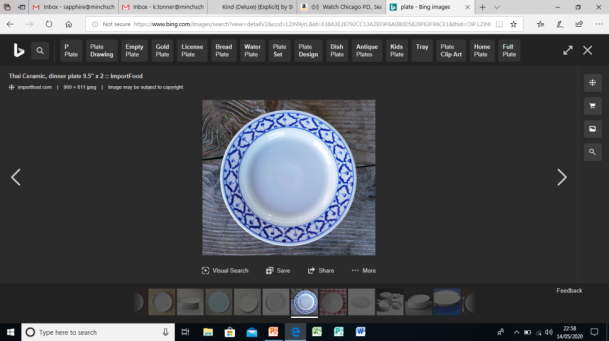 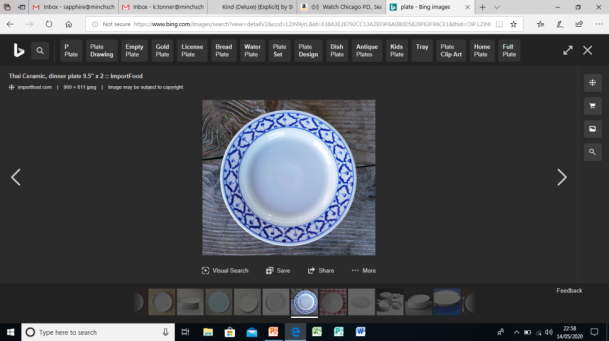 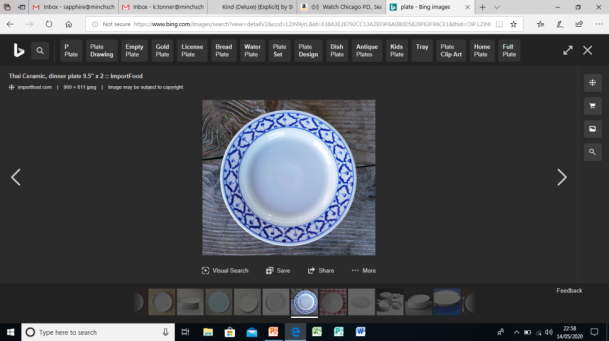 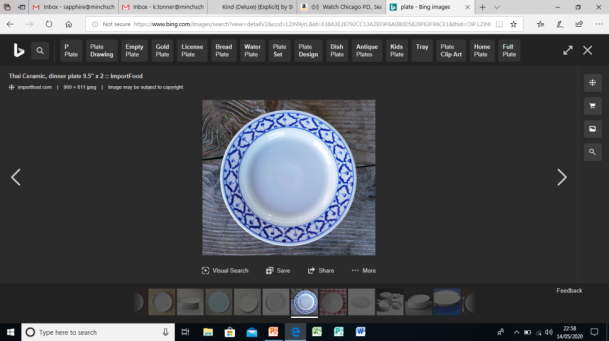 Bug Swap
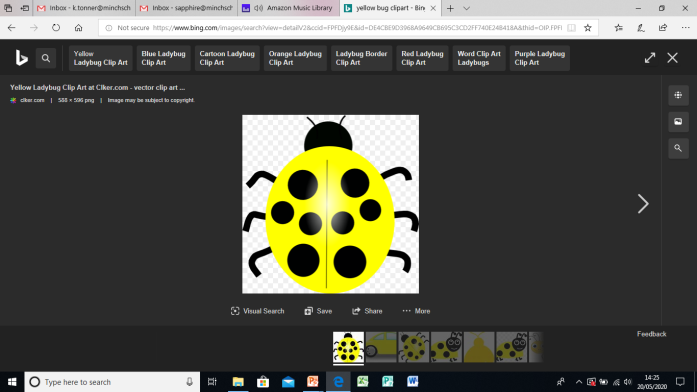 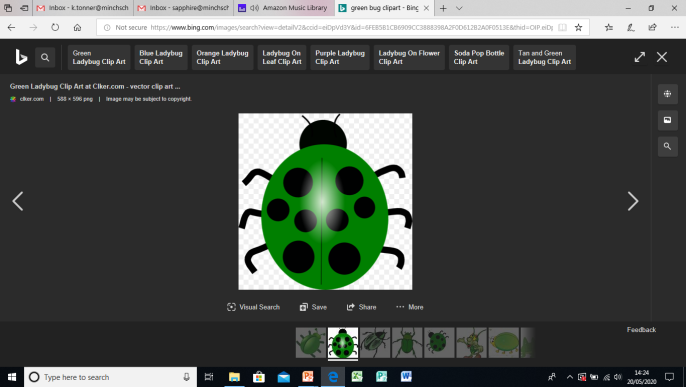 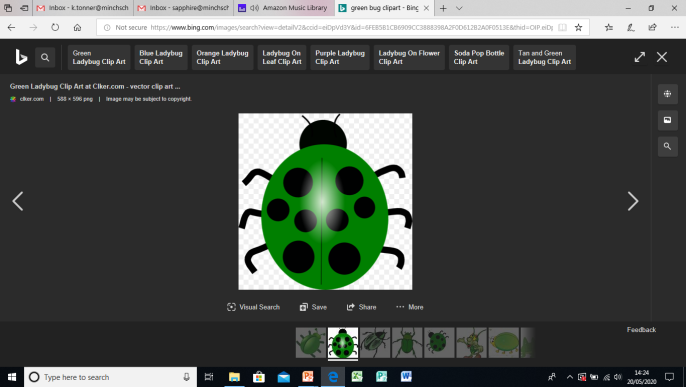 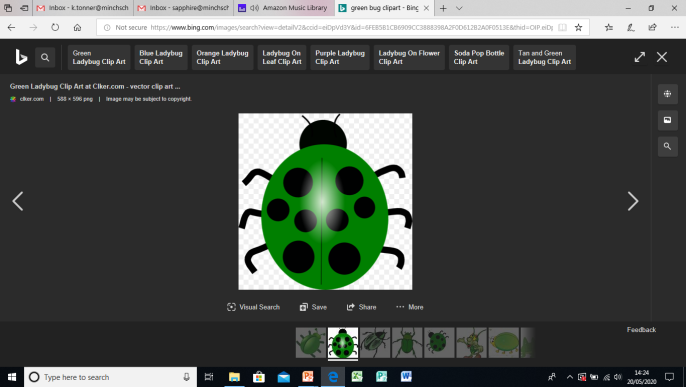 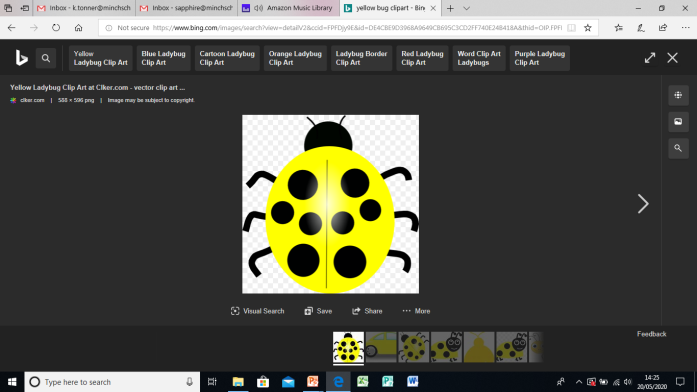 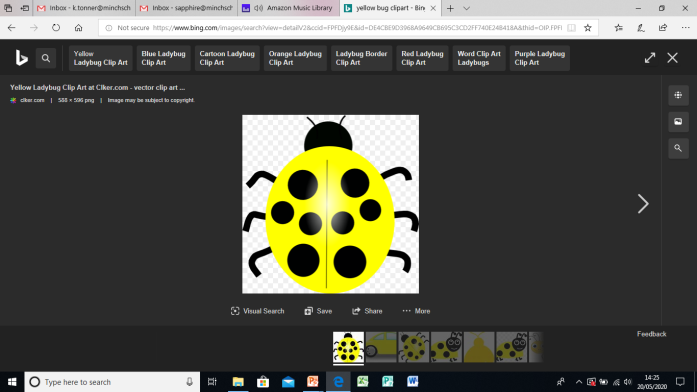 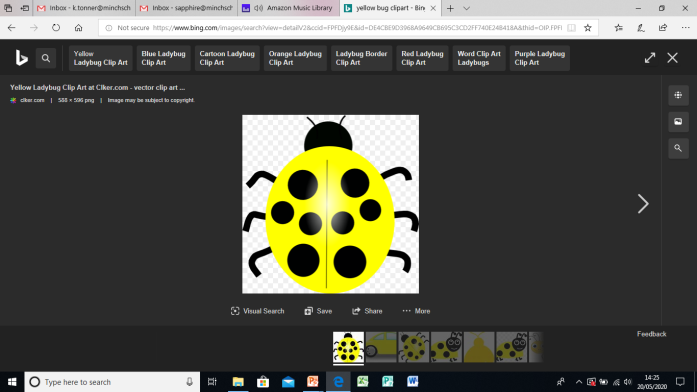 Three yellow and three green bugs face each other 
How many moves will it take for the 3 yellow bugs to swap places with the 3 green bugs?
A move is either a side to side adjacent empty space or a jump over one bug to an empty space. 
Count your slides and jumps to get the total.
What if you try 2 of each colour bug? Or 4?
Can you predict how many moves it will take to swap 5 bugs?
Packaging
Ben needs to package his dice into boxes with an equal number of dice in each box. 
When he puts them in bags of 6, he gets 2 left over. When he tries putting them in bags of 7, he gets 1 left over. 

How many dice could he have if he has between 40 and 150 dice?
Cross
Use 5 squares to make the first cross

Add one square to each arm to make 
the second cross.

How many squares will
the third cross use? 
What about the 10th cross?
What is the rule?
Will a cross be made with exactly
100 squares?
Fair Shares
Danny needs to share his dice out equally. 
When he tries finding half, he has 1 left over. 
So, he tries finding thirds and still has 1 left over. 
Next, he tries quarters, fifths then sixths. 
Every time he gets exactly 1 dice left over. 

What is the smallest number of dice he could have?
Square Strips
Outline a 3 by 1 strip on the hundred square (next slide).
Add the three numbers together. 
Repeat this for five other strips.
What do you notice?
Does it happen for other strips? Why?
What if you tried a strip of 4? Or 5?
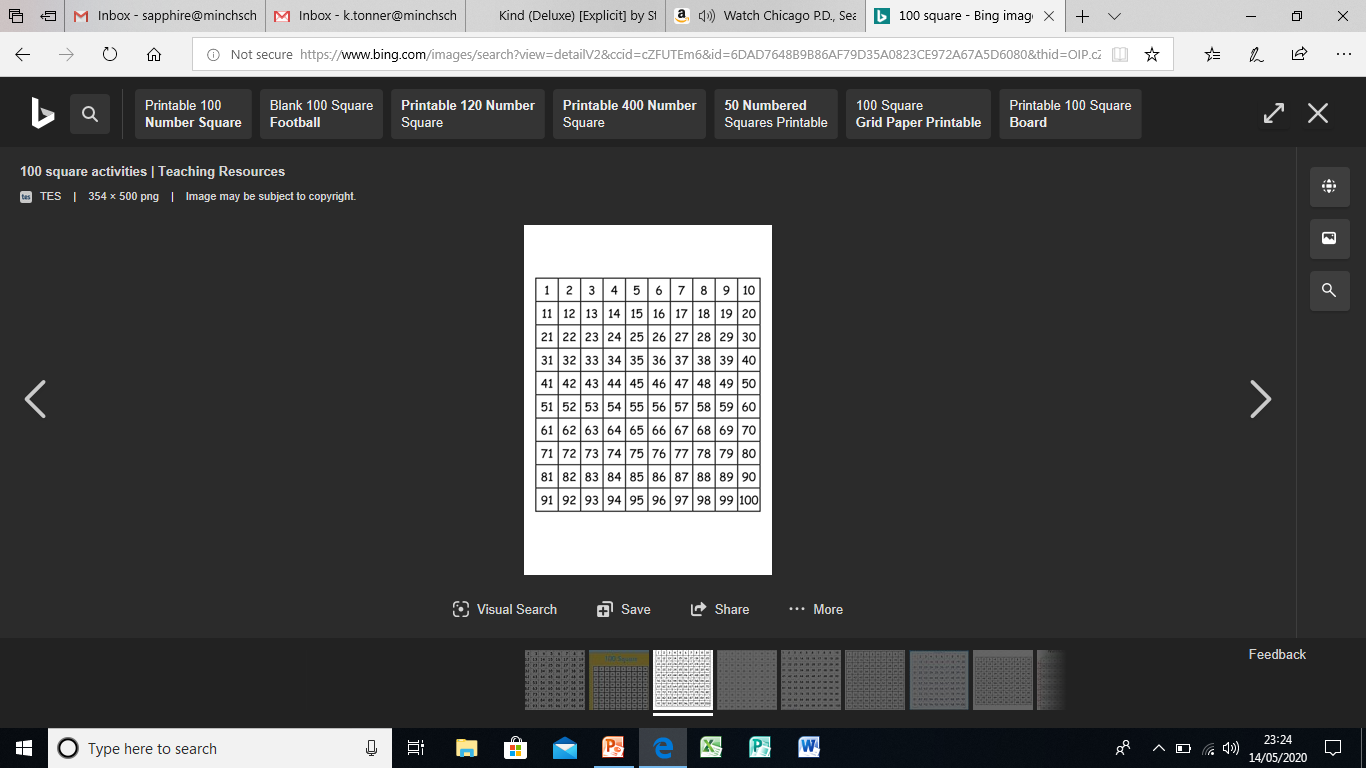 Example:
34+35+36 = 105
Split to Multiply
You will need a grid of paper (on next slide) 12 by 16 squares. 
Explore folding the grid in different places to use multiplication and addition to find the total number of squares. 
Repeat in a variety of ways.
How can you record your findings?
Can you write some general statements for splitting and multiplying?
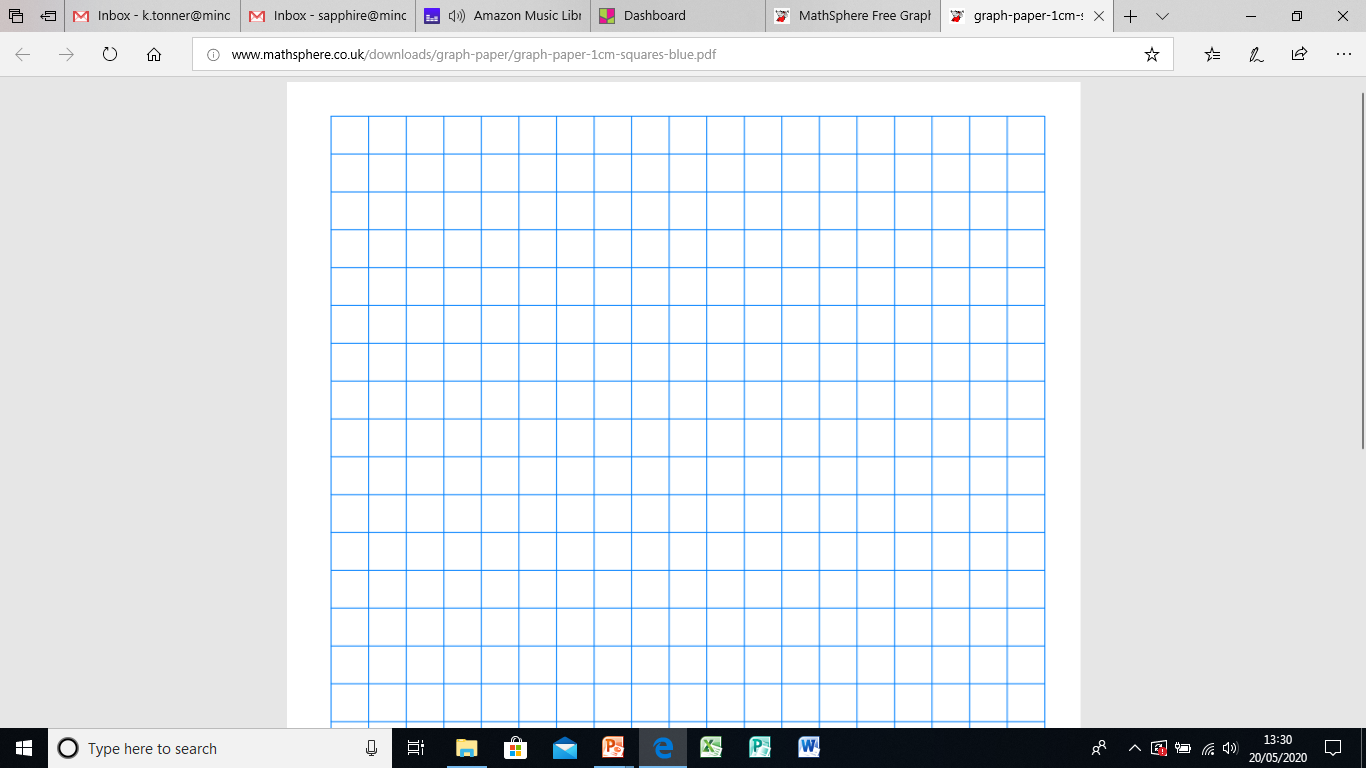 More squares
Outline a 2 by 2 square on the hundred square – on next slide. 
Multiply the diagonal pairs of numbers. 
Repeat this for five other 2 by 2 squares. 
What do you notice?
Does it always happen?
What if you outline a 2 by 3 rectangle and multiply diagonal pairs of numbers.
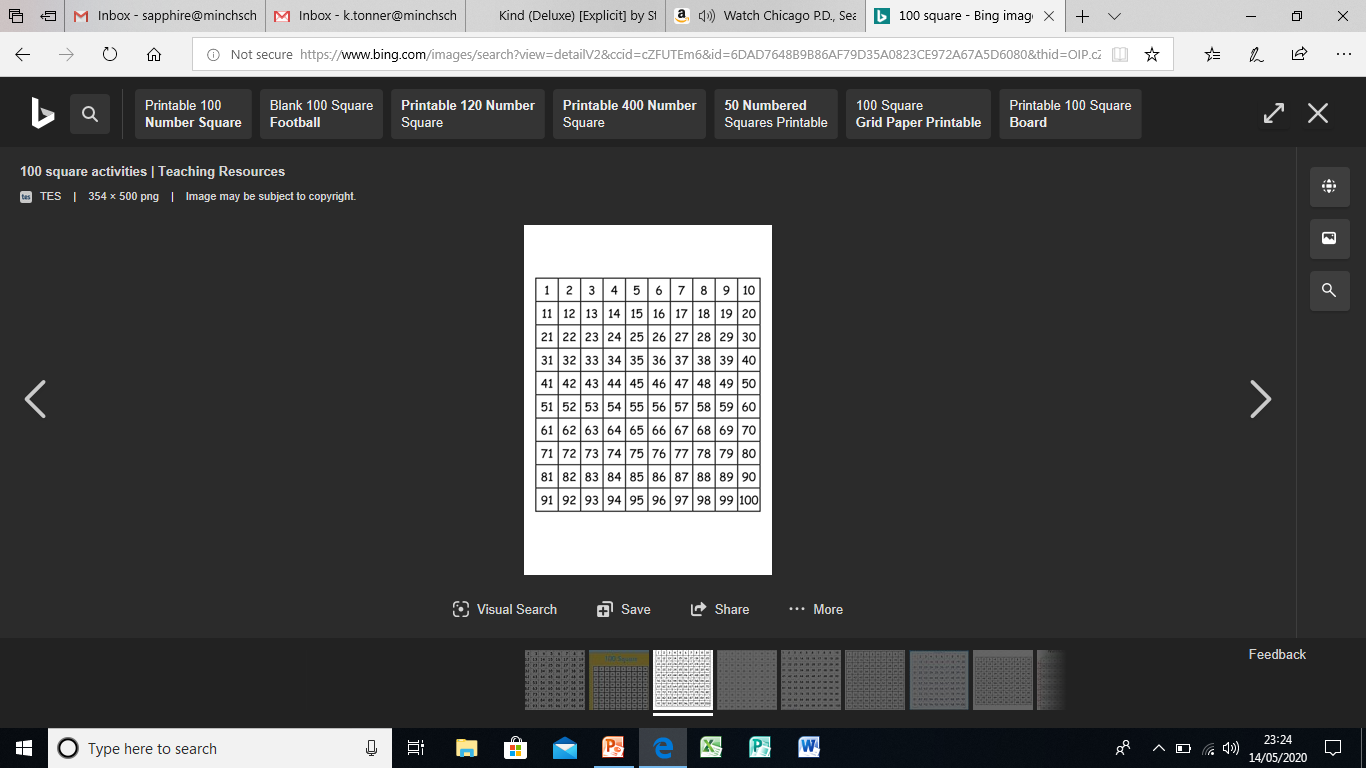 Example

23 x 24 = 

24 x 33 =
Shape Code – Each symbol stands for a number. 
What are they?
Teasing Tables
Each letter represents a digit. The facts from a multiplication table have been mixed up, from 1 to 10 times. Can you solve the puzzle?

A x F = DJ
H x F = AF
CG x F = FG
D x F = JA
C x F = F
B x F = IH
E x F = BJ
J x F = CH
F x F = HA
I x F = AG
Stepping Stones
Jump on four adjoining stepping stones and find the totals. You can move sideways, down or up, but not diagonally. 
Stepping stones are on the next slide
What is the highest possible total?
What is the lowest possible total?
Can you make a total of 107?
How many different totals can you make?
31
28
27
24
21
29
23
32
25
33
22
26
19
25
18
34
Find the Numbers
Answers
Multiplying Cards (Slide 2)
46 x 7 = 322,  46 x 8 = 368,  47 x 6 = 282  
47 x 8 = 376,  48 x 6 = 288,  48 x 7 = 336
64 x 7 = 448, 64 x 8 = 512,  67 x 4 = 268
67 x 8 = 536, 68 x 4 = 272,  68 x 7 = 476
74 x 6 = 444,  74 x 8 = 592,  76 x 4 = 304
76 x 8 = 608,  78 x 4 = 312, 78 x 6 = 468
84 x 6 = 504,  84 x 7 = 588,  86 x 4 = 344
86 x 7 = 602,  87 x 4 = 348,  87 x 6 = 522
Vertices (Slide 3)
3 triangular prisms and 2 cubes
5 x 8 = 40 
1 x 6 + 4 x 8 = 38
2 x 6 + 3 x 8 = 36
3 x 6 + 2 x 8 = 34
4 x 6 + 1 x 8 = 32
5 x 6 = 30
Saving Money (Slides 4-5)
Computer  = £288          Bike = £252
Remainders (Slide 6) 
Example: 937 ÷ 4  or 749 ÷ 3
Smallest result is smallest 3 digit number divided by biggest single digit
So 347 ÷ 9 = 38 r 5
All have remainders.
Products (Slide 7) 
8 x 9 = 72, 8 x 14 = 112,  8 x 16 = 128, 
8 x 9 x 14 = 1008, 8 x 9 x 16 = 1152
8 x 14 x 16 = 1792

9 x 14 = 126, 9 x 16 = 144,  9 x 14 x 16 = 2016
14 x 16 = 224
Square of plates (Slide 8)
Bug Swap (Slide 9)
GGG_YYY,  GG_GYYY,  GGYG_YY,  GGYGY_Y, 
GGY_YGY,  G_YGYGY,  _GYGYGY,  YG_GYGY,
YGYG_GY,  YGYGYG_,  YGYGY_G,  YGY_YGG,
Y_YGYGG,  YY_GYGG,  YYYG_GG,  YYY_GGG
Packaging (Slide 10)
50, 92, 134
Cross (Slide 11)
3rd cross 13 squares.
10th cross 41 squares
Increases by 4. 
Cross number x 4 + 1or 4n + 1
No
Fair Shares (Slide 12)
61
Square Strips (Slide 13-14)
37 + 38 + 39 = 114
All multiples of 3
n-1+ n + n + 1 = 3n
Split to Multiply (Slide 15-16)
Example: 12 x 6 = double 6 x 16 or
3 x 4 x 16 or 2 x 6 x 2 x 8 or 
2 x 16 + 10 x 16
More Squares (Slides 17-18)
23 x 34 = 782        24 x 33 = 792
45 x 56 = 2520      55 x 46 = 2530
Difference of 10
n(n+11) is one diagonal
(n+1)(n+10) is other diagonal
Shape Code (Slide 19)
          = 9            = 12             = 6           = 8
Teasing Tables (Slide 20)
A = 4  B = 7  C = 1  D = 3  E = 9  F = 8
G = 0  H = 6  I = 5  J = 2
Stepping Stones (Slides 21 - 22)
34 + 25 + 32 + 29 = 120
23 + 22 + 25 + 18 = 88 or
19 + 25 + 18 + 26 = 88
Example: 29 + 23 + 22 + 33 = 107